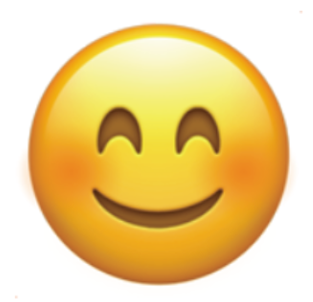 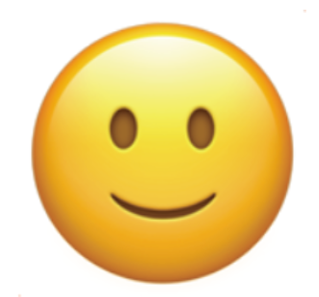 المَشَاعِر (2)Feelings (2)
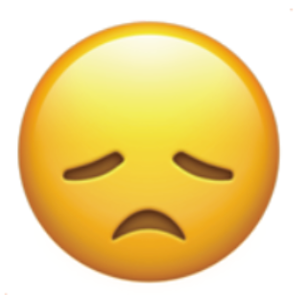 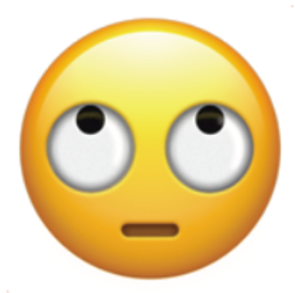 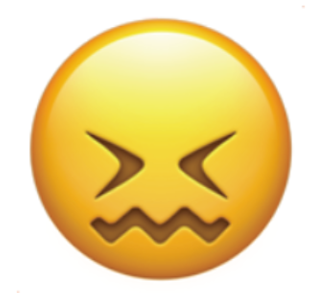 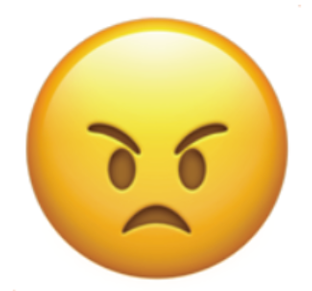 Dr. Ehab Atta
1
2
3
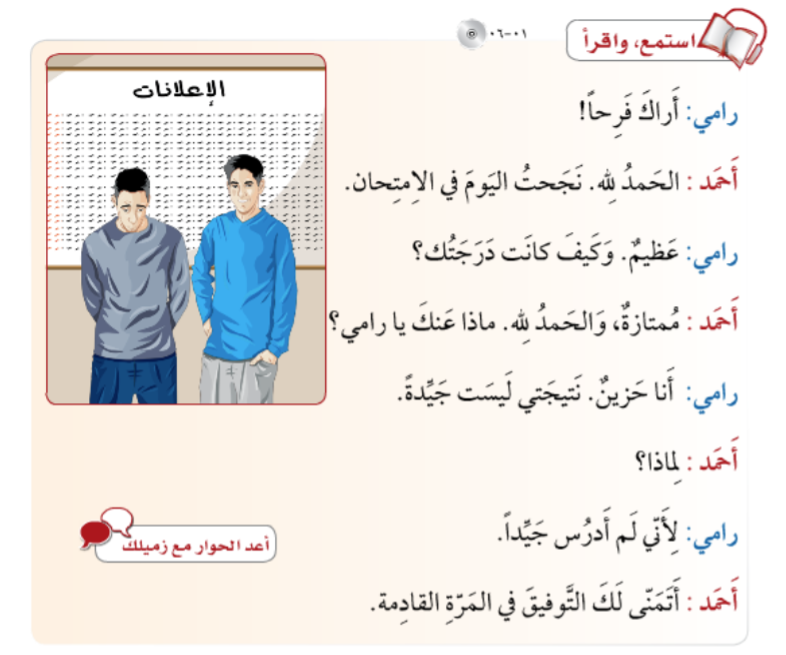 2020-09-27
4
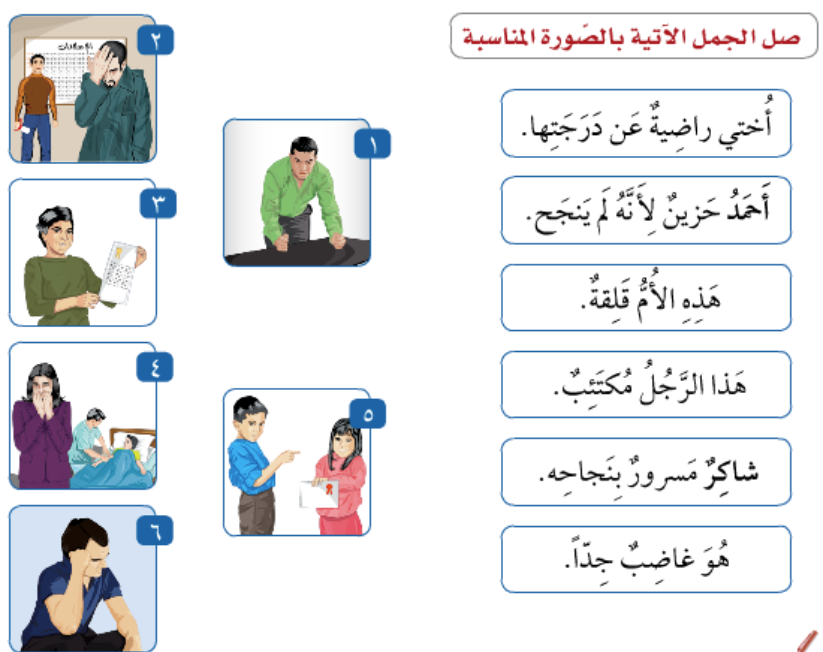 5
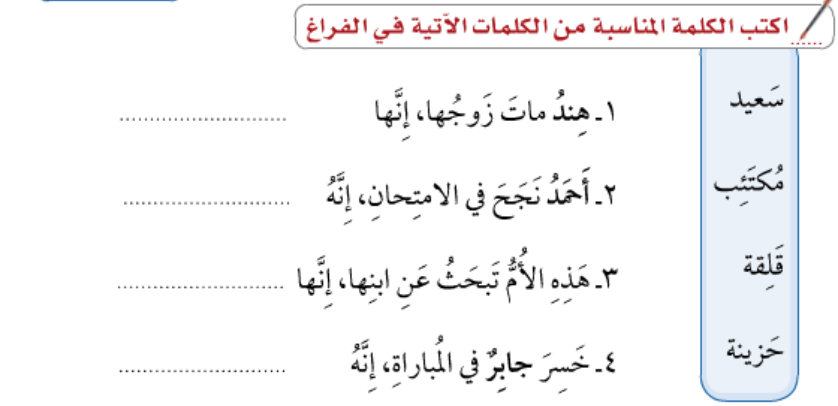 6
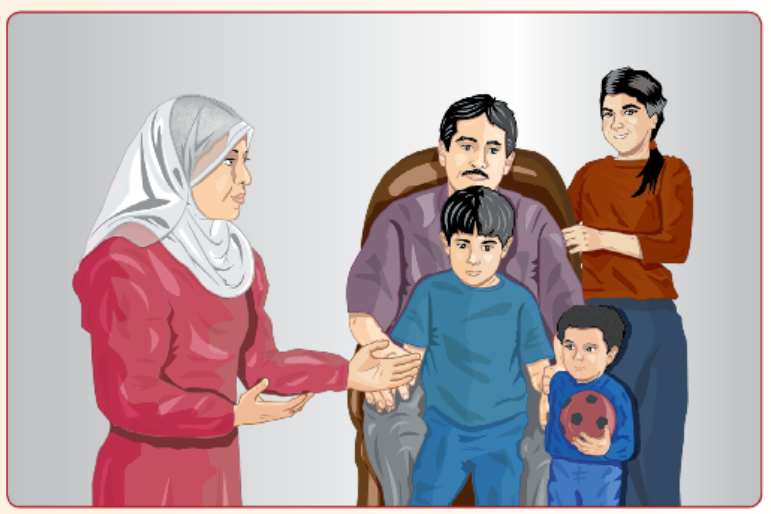 7
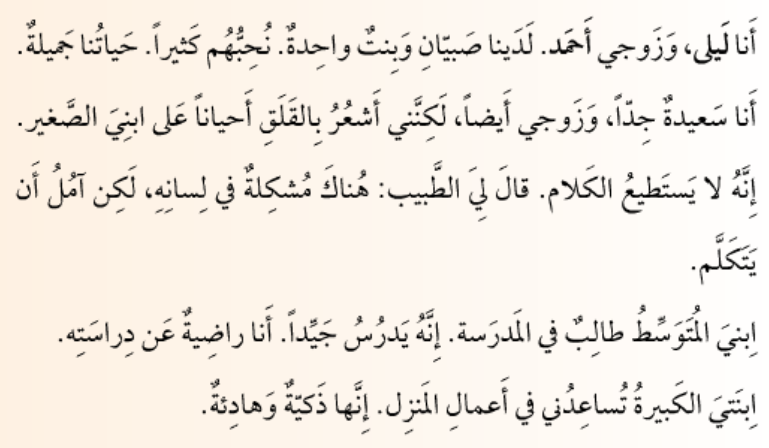 8
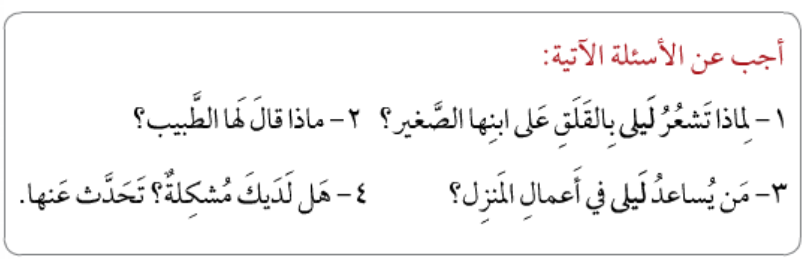 9
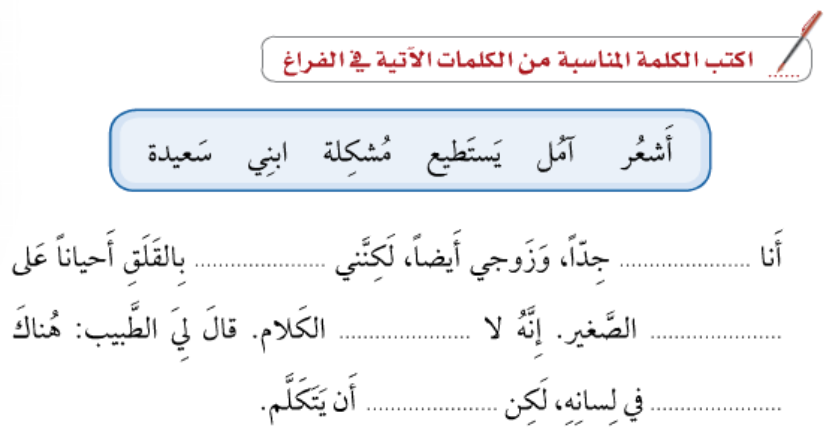 10
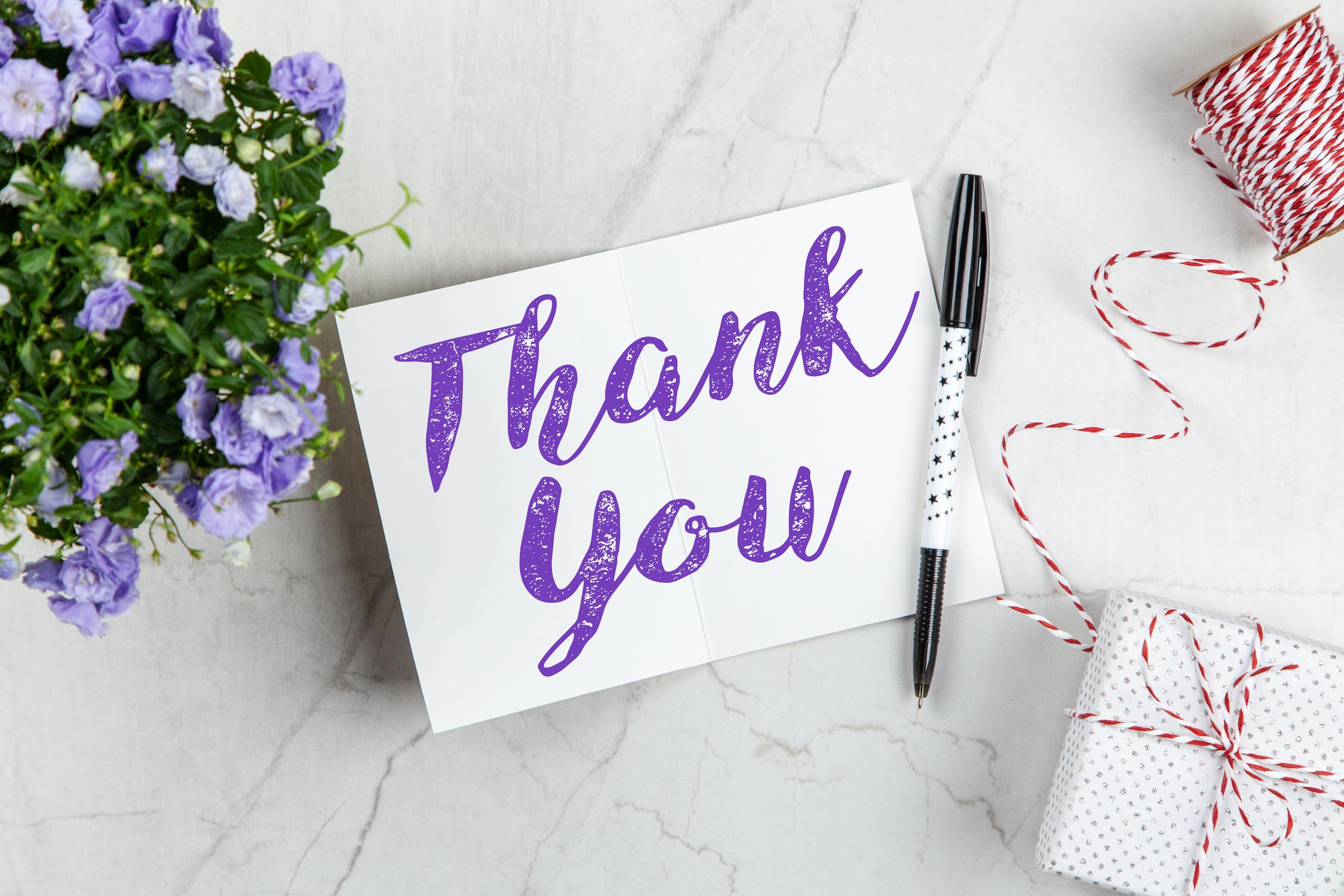 11